«Эмиль» или «О воспитании»
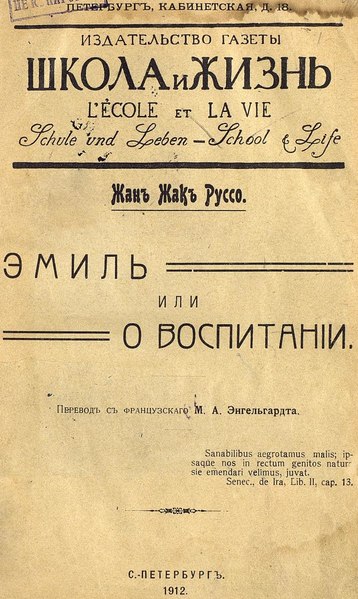 Текст разделён на пять книг: первые три посвящены Эмилю-ребёнку, четвёртая — Эмилю-подростку, а пятая — описанию образования подруги и будущей жены Эмиля Софи, а также его семейной и общественной жизни.
1 часть (до 2 лет): Требуется только забота и возможность обеспечить естественные потребности. Позволить природе самой действовать и только помогать в этом
2 часть (с 2 до 12 лет): Воспитание делать естественным, то есть не склонять специально ребенка к чему-то. Привить детям более глубокие мысли, такие как чувство собственности.
3 часть (с 12 до 15 лет): Ребенок состоялся умственно и физически, может активно постигать мир. Многое изучается на практике.
4 часть (с 15 до 18 лет): Нравственной воспитание, которое, по Руссо, включает в себя: добрые чувства, добрые суждения, добрую волю. Разумная личность сама сможет прийти к верным выводам.
5 часть: Для женщин главными качествами является повиновение и зависимость от других.
Воспитание природой включает развитие внутренних органов и способностей ребёнка. Воспитание вещами — приобретение опыта благодаря предметам внешнего мира, которые влияют на нас. Воспитание человеком заключается в наставнике, который учит ребёнка пользоваться своим внутренним развитием.
«Общественный договор»
Главные институты: суверен — носитель общей воли и правительство — исполняющий эту волю. 
Общая воля для Руссо — это скорее некий объективно существующий интерес, который может осознаваться всеми или большинством в каждом конкретном случае.
Оказавшийся в меньшинстве индивид не просто должен подчиняться принятому большинством решению. Он обязан признать свои заблуждения и примкнуть к большинству, причем ради собственной пользы и свободы. 
Общая воля всегда действует справедливо и в интересах всех, а во-вторых, общая воля имеет объективные границы, определяемые общим интересом. Все, что касается частных интересов, не является объектом общей воли.
В государстве предполагается существование не только суверена, принимающего законы, но и правительства, их исполняющего. Суверен олицетворяет волю, правительство — силу. Воля определяет содержание закона, сила осуществляет его исполнение.
Суверен обязан постоянно контролировать действия правительства и препятствовать его вырождению. Само по себе учреждение правительства состоит из закона, определяющего форму правительства, и акта назначения должностных лиц в соответствии с ним. При этом суверен не связан этим законом, как, впрочем, и любым другим.
Спасибо за внимание.